1.000.000€
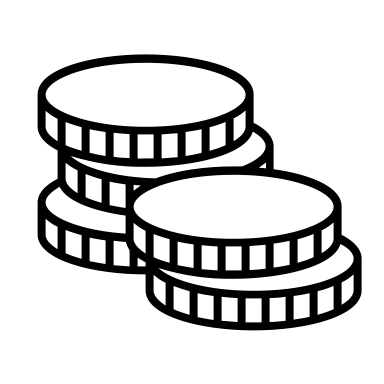 4.165.021€
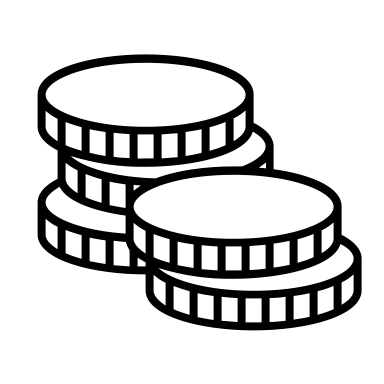 6,7%
1.000.000€
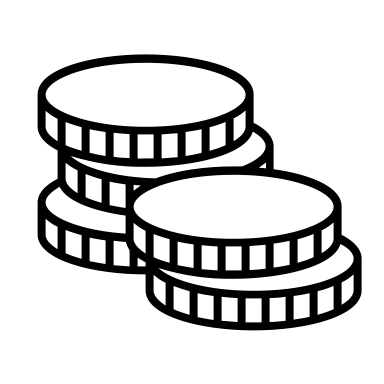 3.385.709€
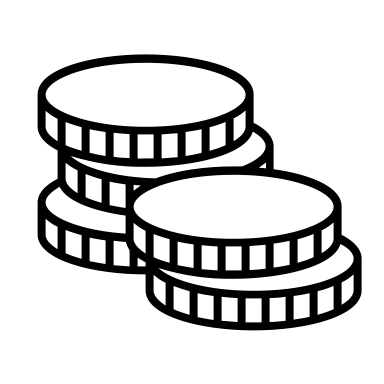 5,7%
1.000.000€
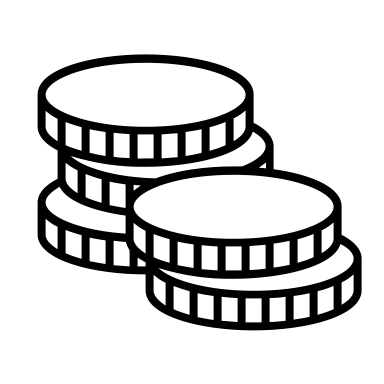 2.746.799€
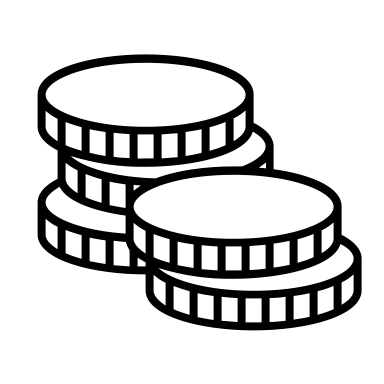 MSCI World All Countries
4,7%
01.01.2000
31.12.2022
1.000.000€
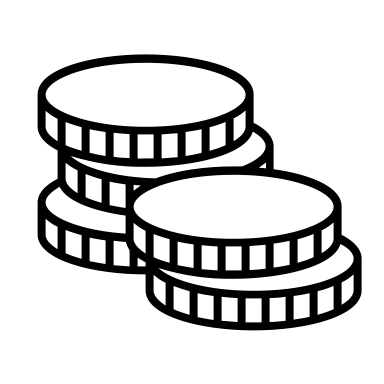 2.223.989€
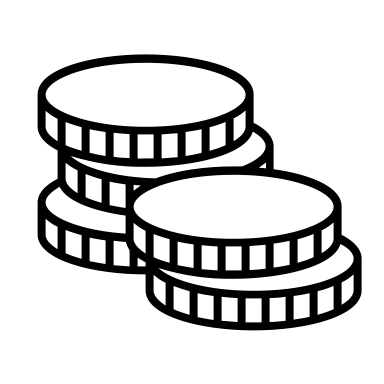 3,7%
1.000.000€
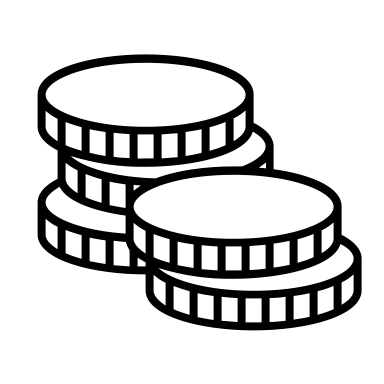 1.797.007€
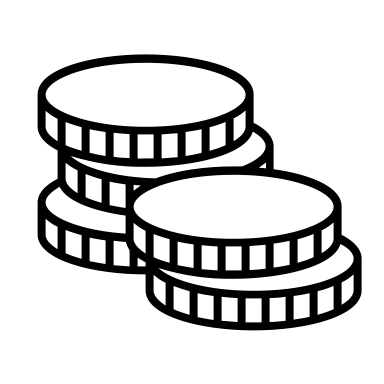 2,7%